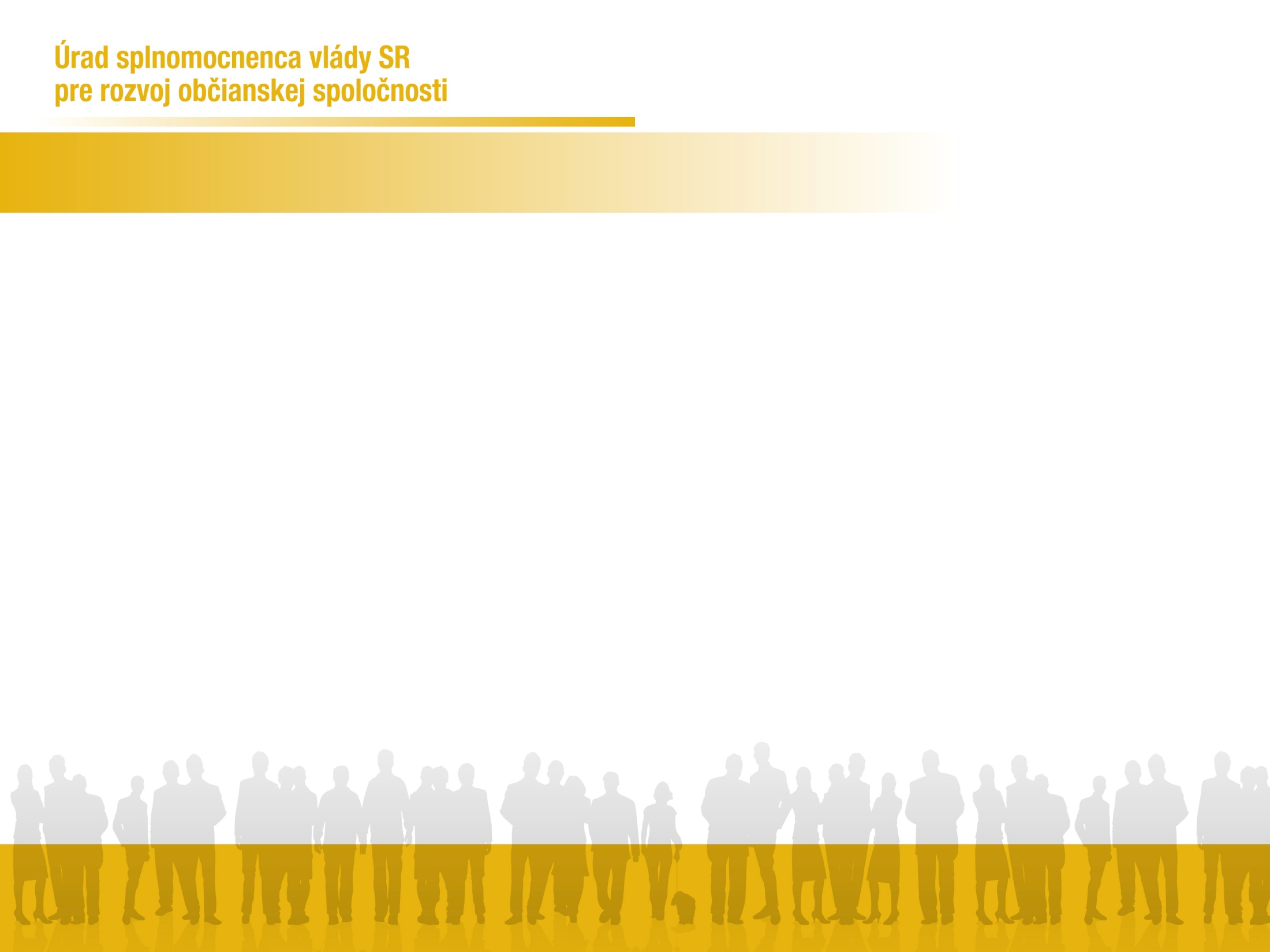 Regionálne workshopy k tvorbe 
Akčného plánu OGP 2016 – 2019
21.-23.03.2016Pracovná skupinaOtvorená justícia

 Bystrík Antalík
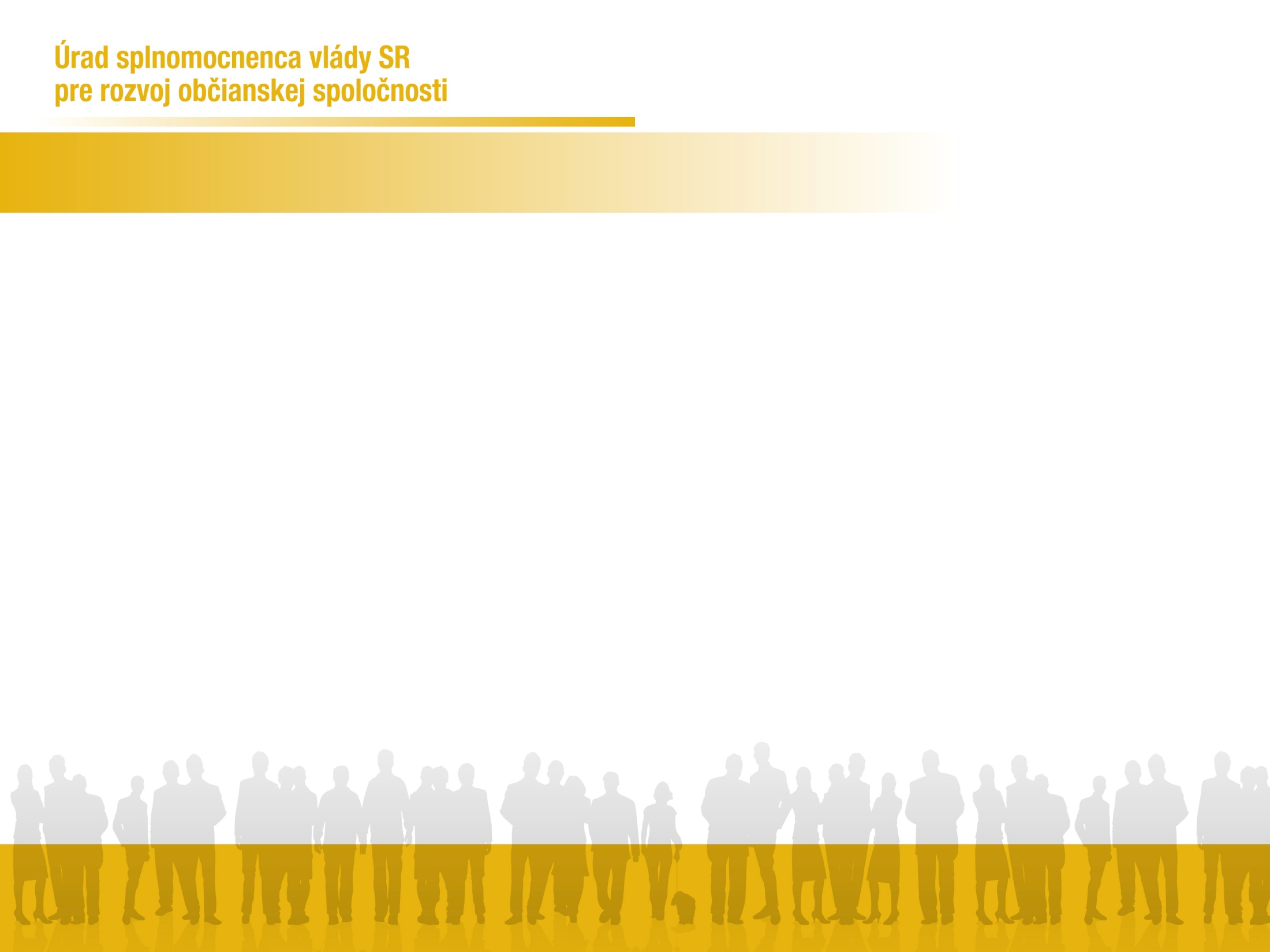 Obsah stretnutia PS Otvorená justícia
doterajšie výsledky 
ciele Akčného plánu OGP 2016 – 2019
záväzky Akčného plánu OGP 2016 – 2019
diskusia
záver
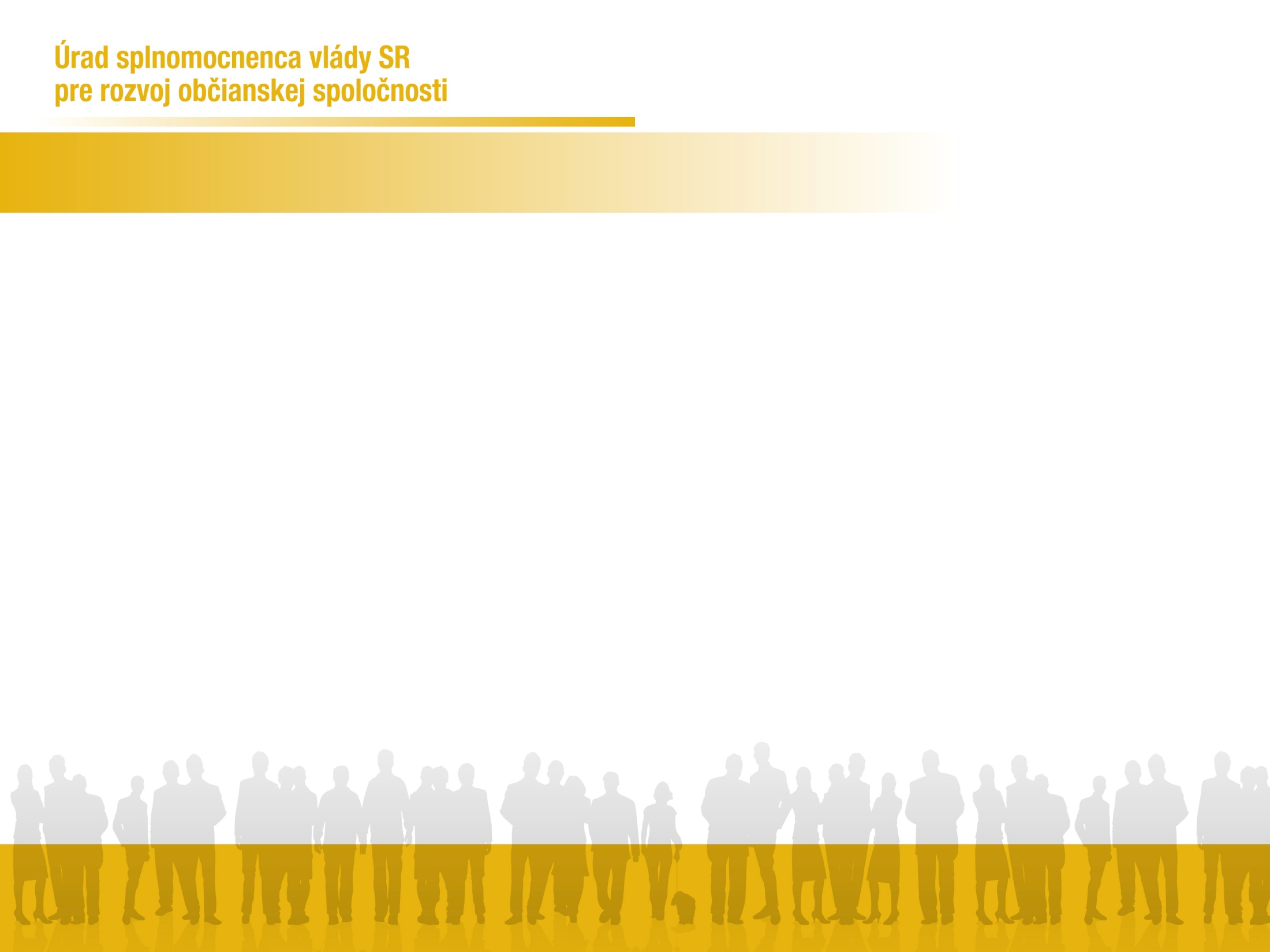 Doterajšie výsledky v oblasti


Zverejňovanie súdnych rozhodnutí na jednom mieste
Zverejnenie zoznamu prokurátorov
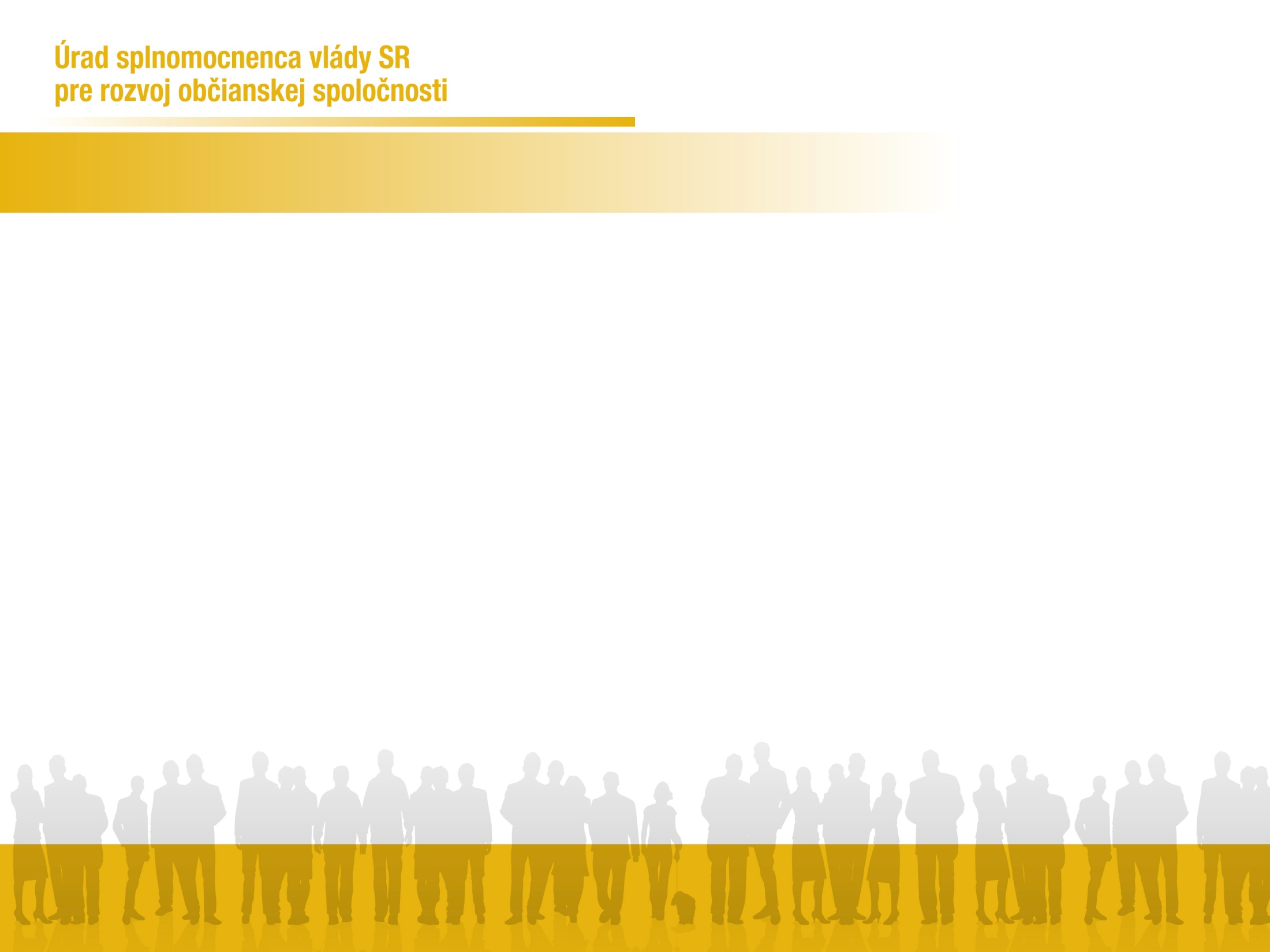 Ciele Akčného plánu OGP 2016 - 2019
Otvoriť súdnictvo väčšej kontrole zo strany verejnosti, najmä:
hodnotenia práce sudcov,
disciplinárne konania,
výberové konania.
„Doladiť“ zverejňovanie súdnych rozhodnutí.
Otvoriť prokuratúru väčšej kontrole zo strany verejnosti, najmä:
rada prokurátorov,
disciplinárne konania,
výberové konania.
Zosúladiť právnu úpravu týkajúcu sa sudcov a prokurátorov.
Umožniť verejnosti lepší prístup k spravodlivosti.
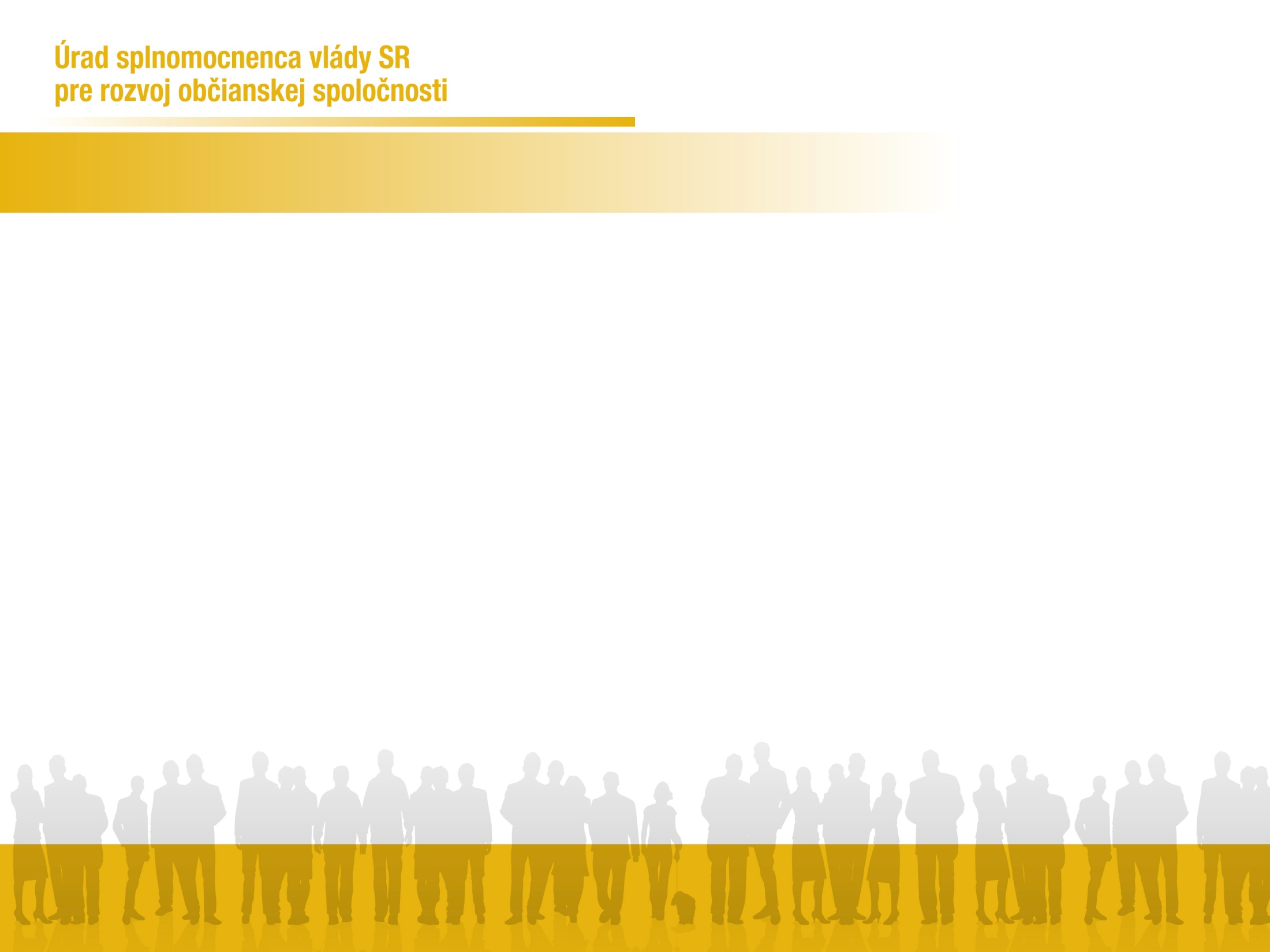 Záväzky Akčného plánu OGP 2016 – 2019

Súdnictvo
Hodnotenie práce sudcov
Analyzovať zverejnené hodnotenia práce sudcov.
Na základe analýzy pripraviť a predložiť na rokovanie vlády SR návrh zákona, ktorým sa doplní zák. č. 385/2000 Z. z. o sudcoch a prísediacich a o zmene a doplnení niektorých zákonov, a ktorým sa budú konkretizovať kritériá, na základe ktorých sa vypracovávajú hodnotenia sudcov.
Na základe analýzy vypracovať metodiku, ako vyhodnocovať kvantitatívne indikátory v ročnom štatistickom výkaze sudcu.
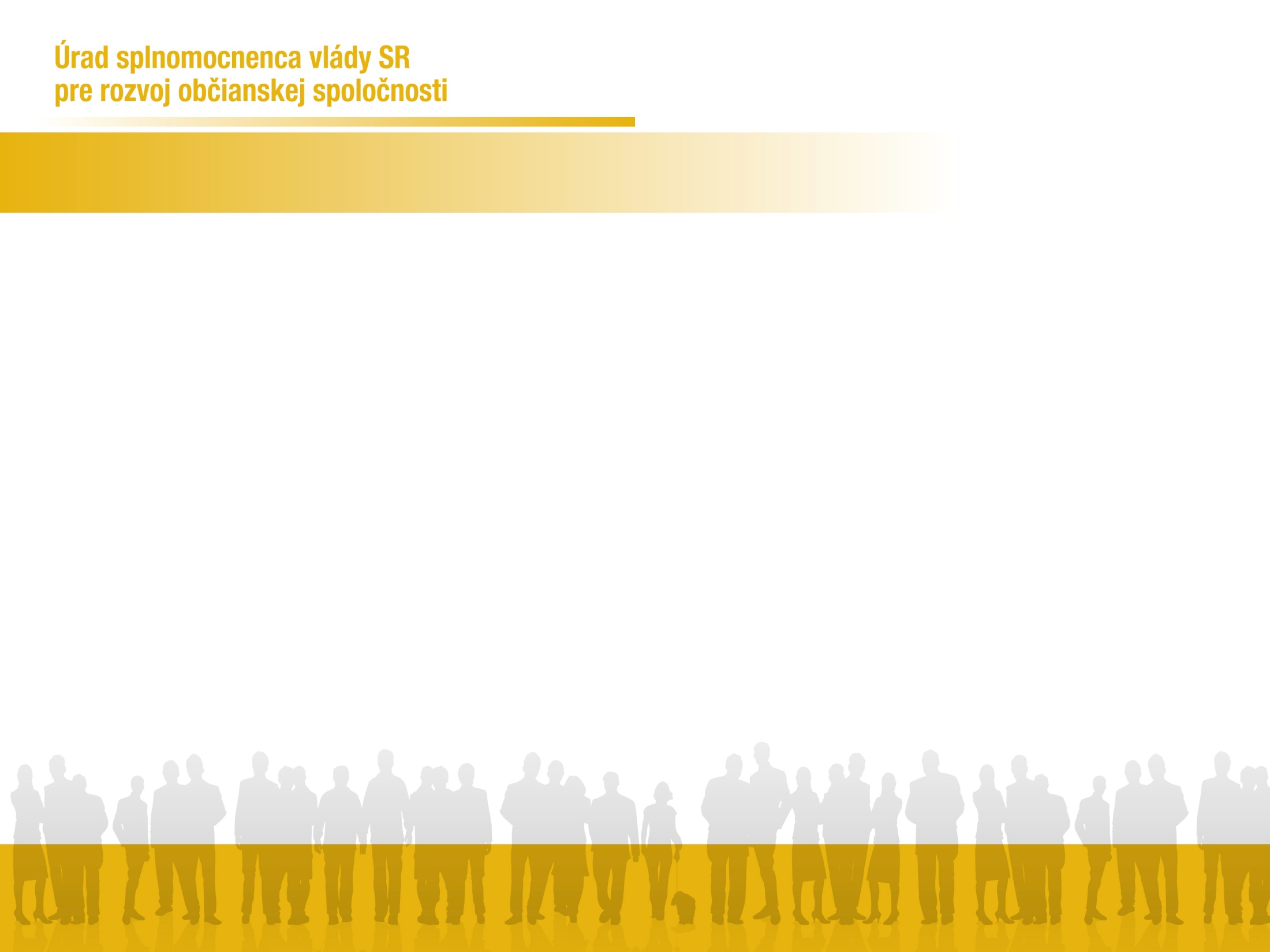 Záväzky Akčného plánu OGP 2016 – 2019

Disciplinárne konania 
Pripraviť a predložiť na rokovanie vlády SR návrh zákona, ktorým sa doplní zák. č. 385/2000 Z. z. o sudcoch a prísediacich a o zmene a doplnení niektorých zákonov a ktorým sa rušia odvolacie disciplinárne senáty a zriaďuje disciplinárny súd, ktorý bude rozhodovať o odvolaniach proti rozhodnutiu prvostupňového disciplinárneho senátu.
Pripraviť a predložiť na rokovanie vlády SR návrh zákona, ktorým sa doplní zák. č. 385/2000 Z. z. o sudcoch a prísediacich a o zmene a doplnení niektorých zákonov a ktorým sa zavedie:
riadne odôvodnenie späťvzatia návrhu na začatie disciplinárneho konania,
spresnenie okolností zastavenia konania,
zrušenie lehoty na rozhodnutie „spravidla do troch mesiacov“,
sprecizovanie niektorých skutkových podstát disciplinárnych previnení.
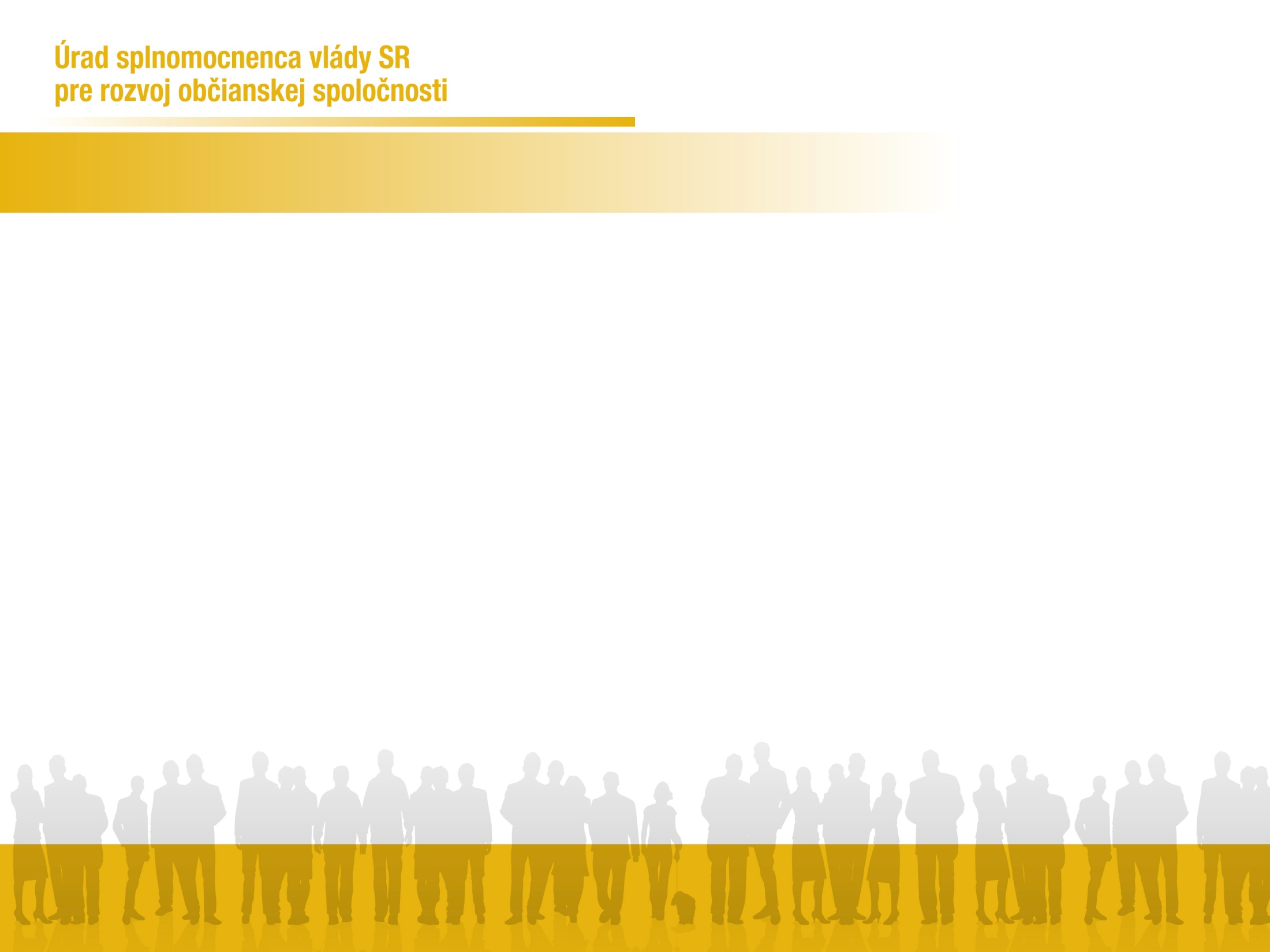 Záväzky Akčného plánu OGP 2016 – 2019

Výberové konania
Pripraviť a predložiť na rokovanie vlády SR návrh zákona, ktorým sa doplní zák. č. 385/2000 Z. z. o sudcoch a prísediacich a o zmene a doplnení niektorých zákonov a ktorým sa zavedie zmena zloženia výberových komisií.
Pripraviť a predložiť na rokovanie vlády SR návrh zákona, ktorým sa doplní zák. č. 385/2000 Z. z. o sudcoch a prísediacich a o zmene a doplnení niektorých zákonov a ktorým sa ustanovuje povinnosť absolvovať prípravné vzdelávanie len pre uchádzačov predložených Súdnej rade SR na prerokovanie.
Vytvoriť jednotný, štandardizovaný hodnotiaci hárok pre ústnu časť výberového konania.
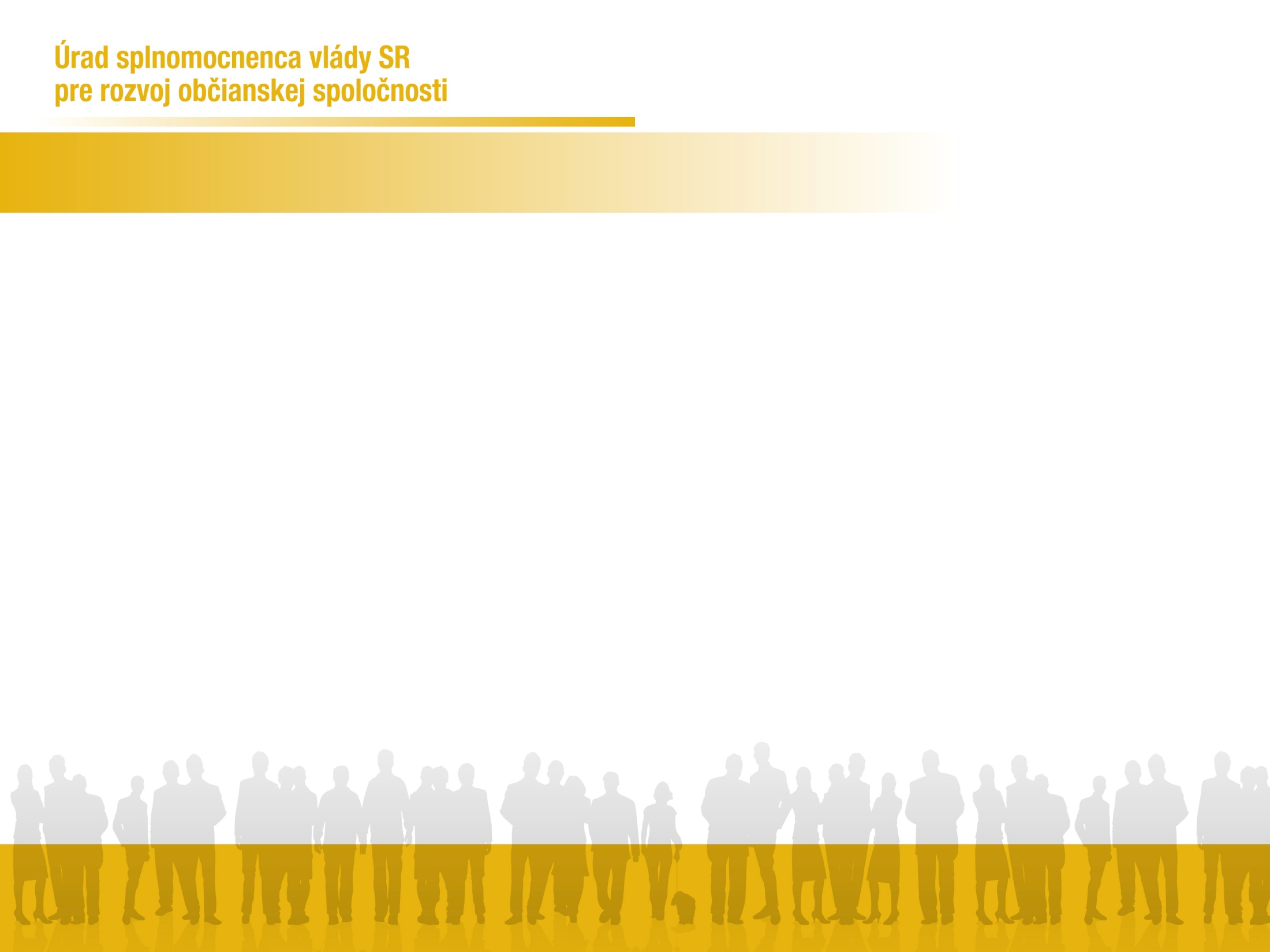 Záväzky Akčného plánu OGP 2016 – 2019

Zverejňovanie súdnych rozhodnutí
Určiť, ktoré súdne rozhodnutia nemusia byť zverejňované v plnom znení a zabezpečiť ich zverejňovanie vo forme metadát. 
Pripraviť a predložiť na rokovanie vlády SR návrh predpisu, ktorým sa vylúči anonymizácia mien sudcov, proti ktorým bolo vedené disciplinárne konanie v rozhodnutiach disciplinárnych senátov. 
Prístup k spravodlivosti
Stanoviť typy podaní, ktoré je vhodné formalizovať, navrhnúť štandardizovaný formulár pre vybrané podania a zverejniť štandardizované podania v elektronickej podobe na webovom sídle MS SR.
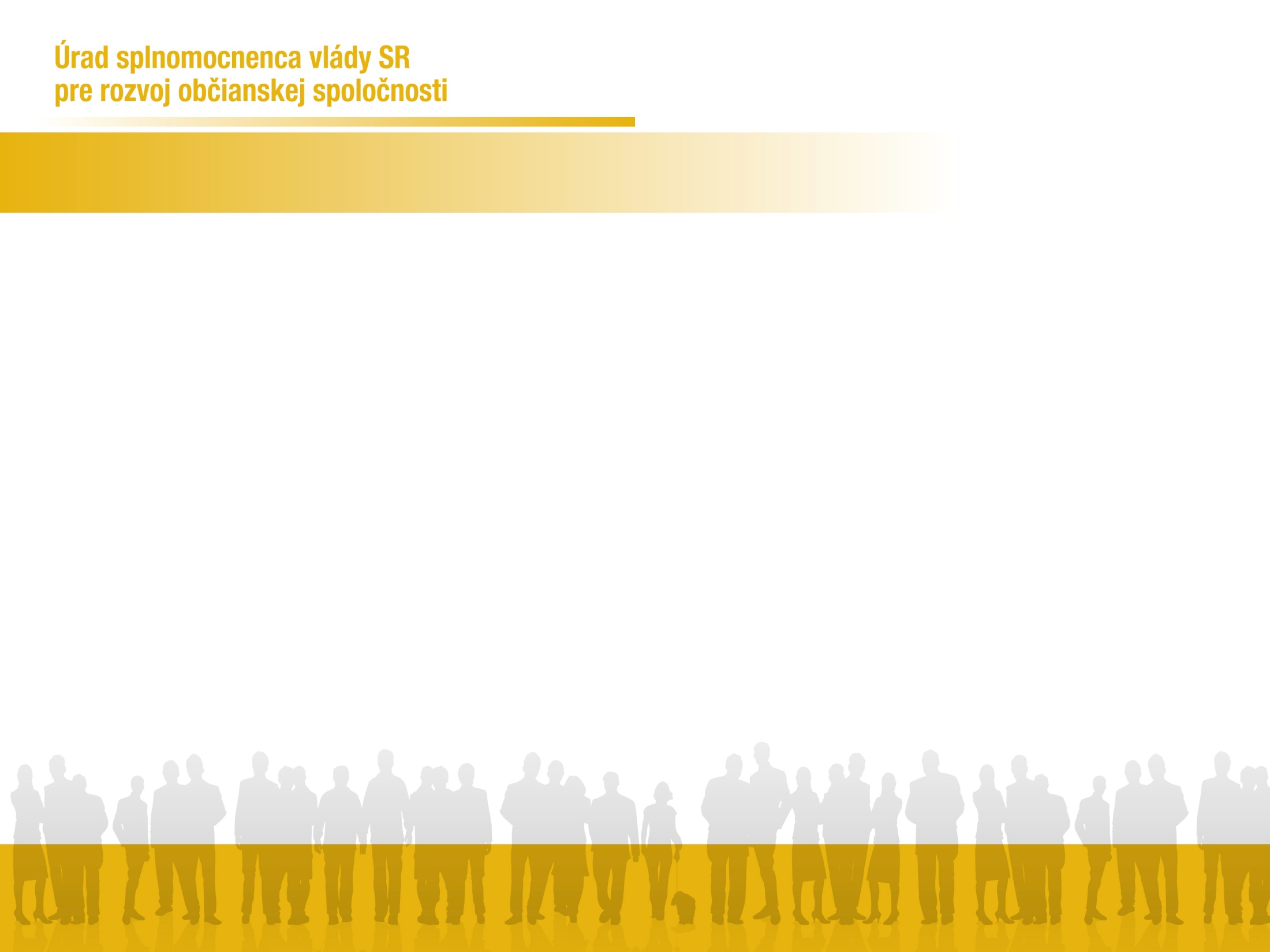 Záväzky Akčného plánu OGP 2016 – 2019

Prokuratúra
Zoznam prokurátorov
Pripraviť a predložiť na rokovanie vlády SR návrh zákona, ktorým sa doplní zák. č. 154/2001 Z. z. o prokurátoroch a právnych čakateľoch prokuratúry a ktorým sa zabezpečí zverejnenie miesta pôsobenia jednotlivých prokurátorov.
Generálny prokurátor 
Pripraviť a predložiť na rokovanie vlády SR návrh zákona, ktorým sa doplní zák. č. 350/1996 Z. z. o rokovacom poriadku Národnej rady Slovenskej republiky a ktorým sa rozšíri právo navrhovať kandidátov na funkciu generálneho prokurátora.
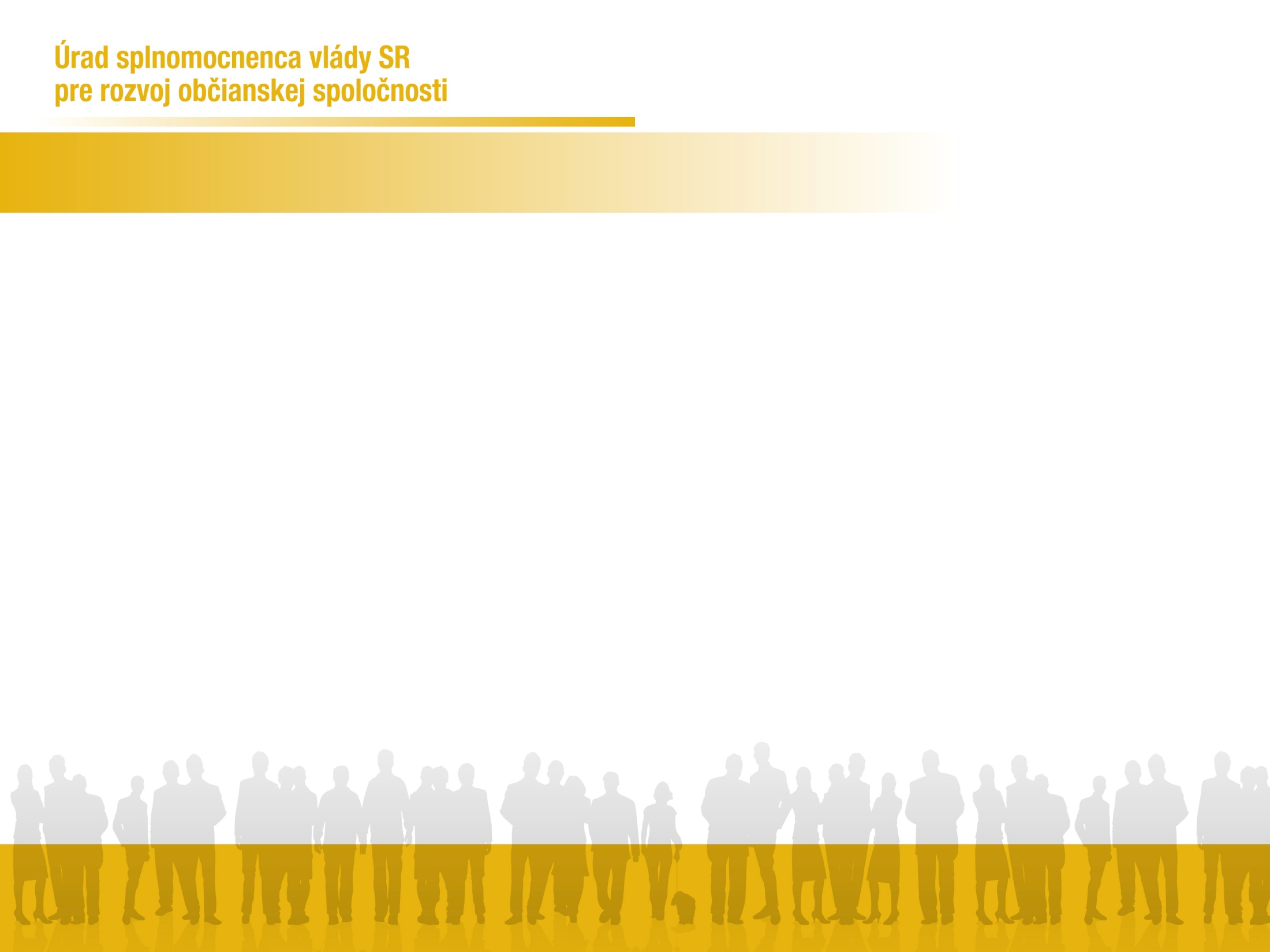 Záväzky Akčného plánu OGP 2016 – 2019

Rada prokurátorov
Pripraviť a predložiť na rokovanie vlády SR návrh zákona, ktorým sa doplní zák. č. 154/2001 Z. z. o prokurátoroch a právnych čakateľoch prokuratúry a ktorým sa zavedie zmena zloženia rady prokurátorov. 
Pripraviť a predložiť na rokovanie vlády SR návrh zákona, ktorým sa doplní zák. č. 154/2001 Z. z. o prokurátoroch a právnych čakateľoch prokuratúry a ktorým sa zavedie verejnosť zasadnutí rady prokurátorov a povinnosť zverejňovania rozhodnutí a zápisníc z jej zasadnutia.
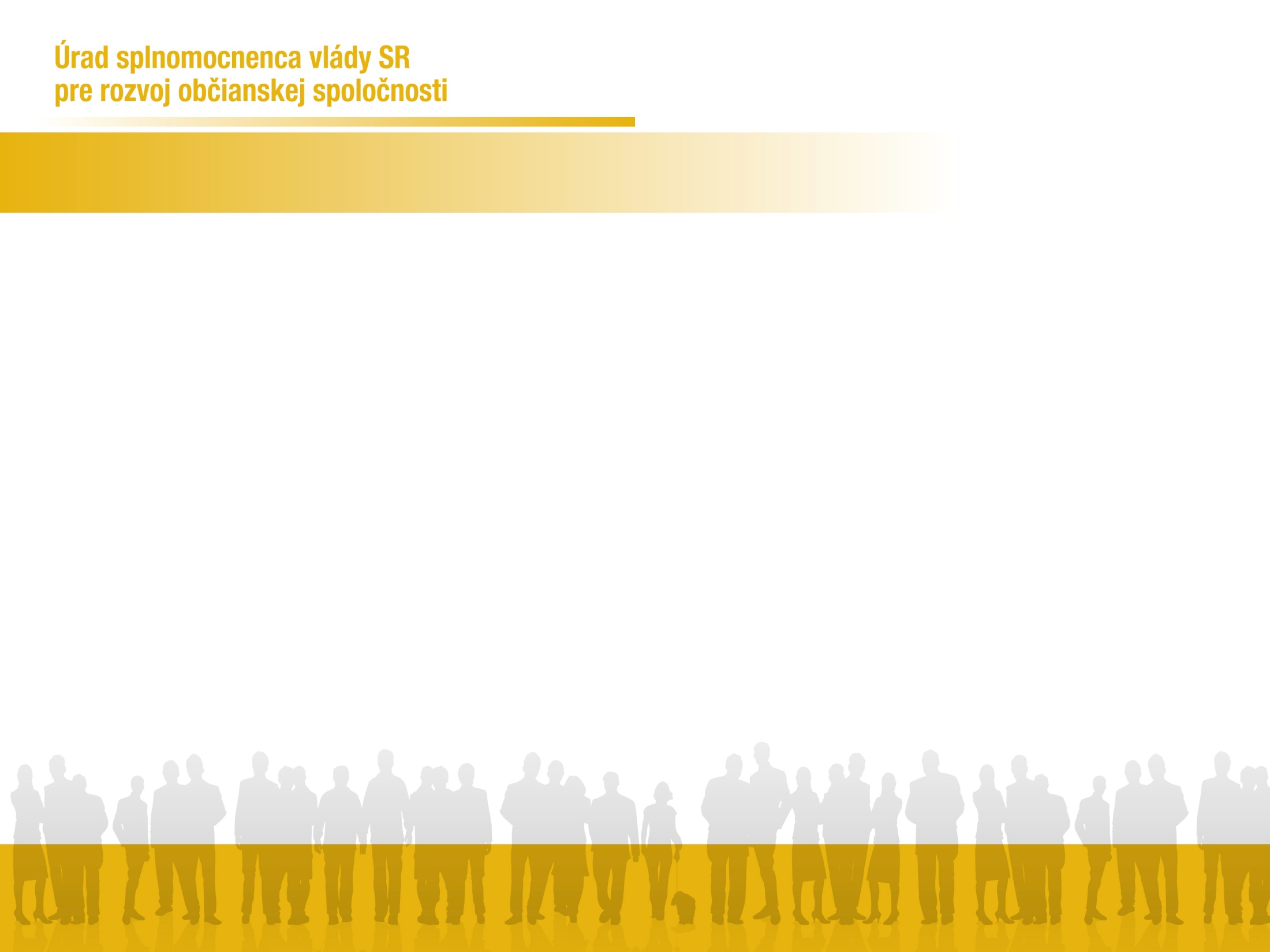 Záväzky Akčného plánu OGP 2016 – 2019

Disciplinárne konania
Pripraviť a predložiť na rokovanie vlády SR návrh zákona, ktorým sa doplní zák. č. 154/2001 Z. z. o prokurátoroch a právnych čakateľoch prokuratúry a ktorým sa zavedie zmena zloženia disciplinárnych komisií. 
Pripraviť a predložiť na rokovanie vlády SR návrh zákona, ktorým sa doplní zák. č. 154/2001 Z. z. o prokurátoroch a právnych čakateľoch prokuratúry a ktorým sa vo veci odvolaní proti rozhodnutiu disciplinárnej komisie ustanoví právomoc disciplinárneho súdu.
Pripraviť a predložiť na rokovanie vlády SR návrh zákona, ktorým sa doplní zák. č. 154/2001 Z. z. o prokurátoroch a právnych čakateľoch prokuratúry a ktorým sa jednoznačne vymedzí, kto je oprávnený podať návrh na začatie disciplinárneho konania voči generálnemu prokurátorovi.
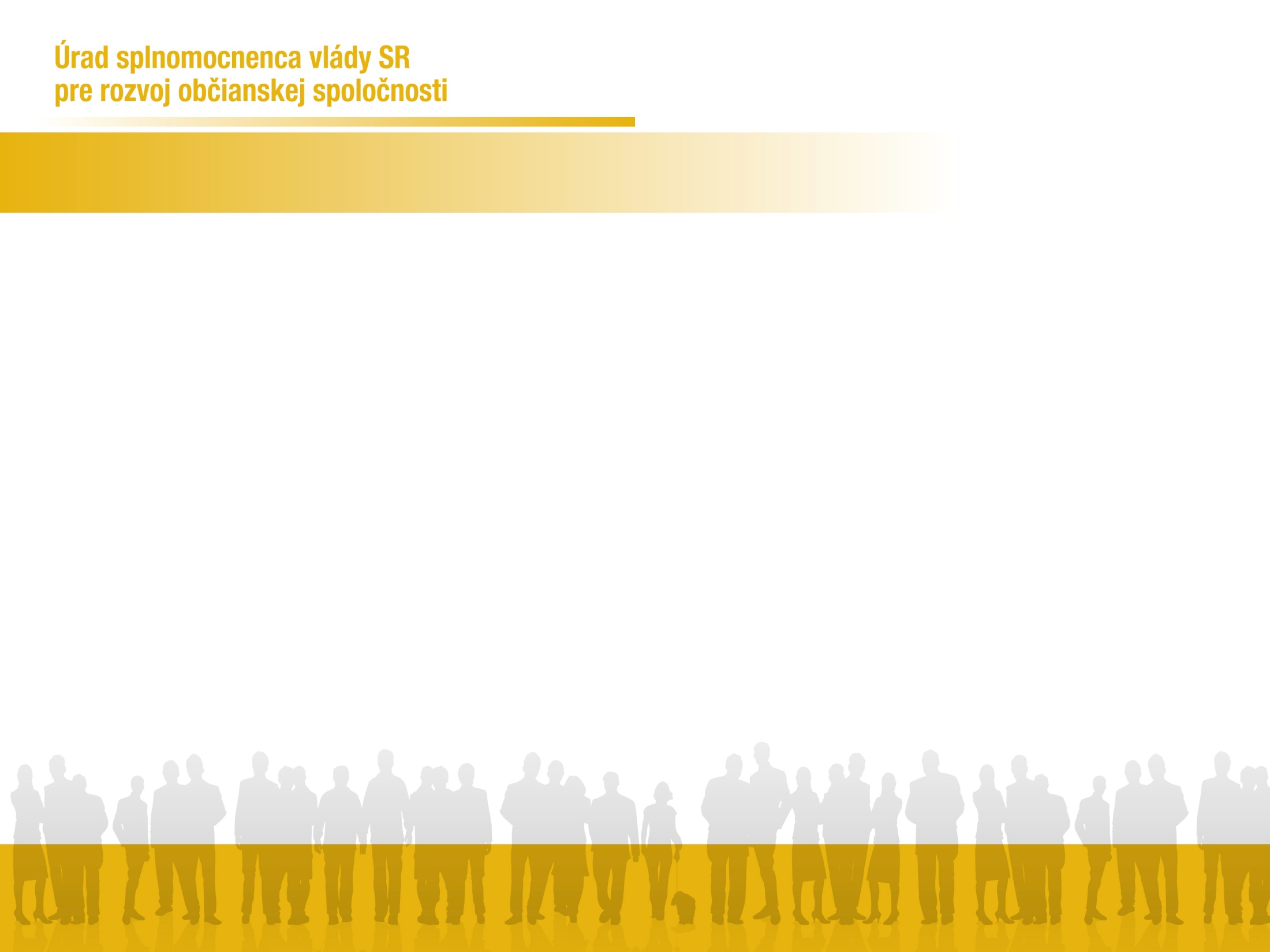 Záväzky Akčného plánu OGP 2016 – 2019

Výberové konania
Pripraviť a predložiť na rokovanie vlády SR návrh zákona, ktorým sa doplní zák. č. 154/2001 Z. z. o prokurátoroch a právnych čakateľoch prokuratúry a ktorým sa zavedie zmena zloženia výberových komisií. 
Pripraviť a predložiť na rokovanie vlády SR návrh zákona, ktorým sa doplní zák. č. 154/2001 Z. z. o prokurátoroch a právnych čakateľoch prokuratúry a ktorým sa zavedie povinnosť výberového konania na všetkých uchádzačov o funkciu prokurátora.
Pripraviť a predložiť na rokovanie vlády SR návrh zákona, ktorým sa doplní zák. č. 154/2001 Z. z. o prokurátoroch a právnych čakateľoch prokuratúry a ktorým sa zavedie povinnosť zverejniť žiadosti o zaradenie do výberového konania na funkciu prokurátora, profesijné životopisy uchádzačov, ich motivačné listy a zoznamy blízkych osôb, ktoré sú prokurátormi, zamestnancami prokuratúry, alebo členmi výberovej komisie.
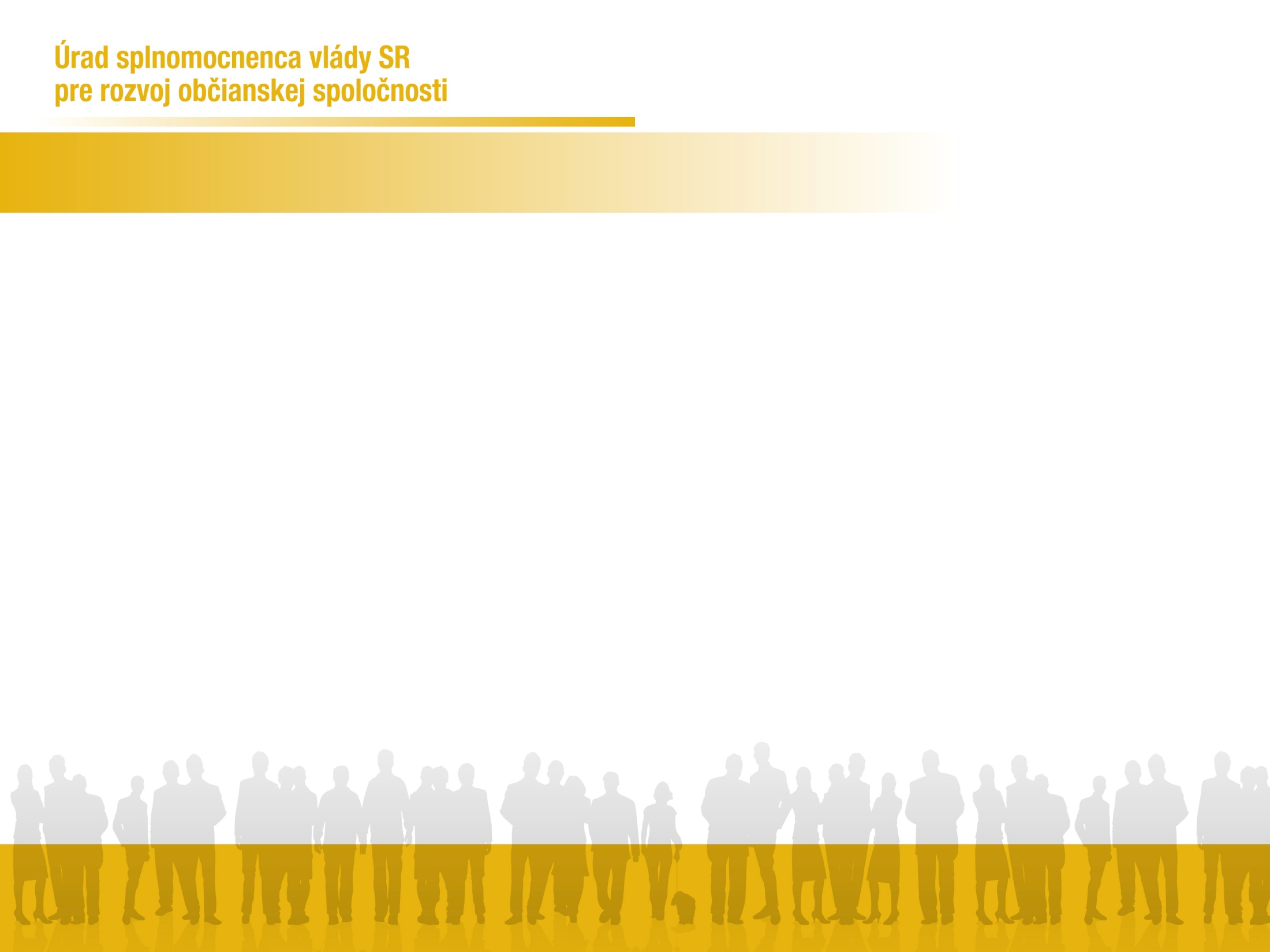 Priestor pre Vaše otázky, 
pripomienky a návrhy:
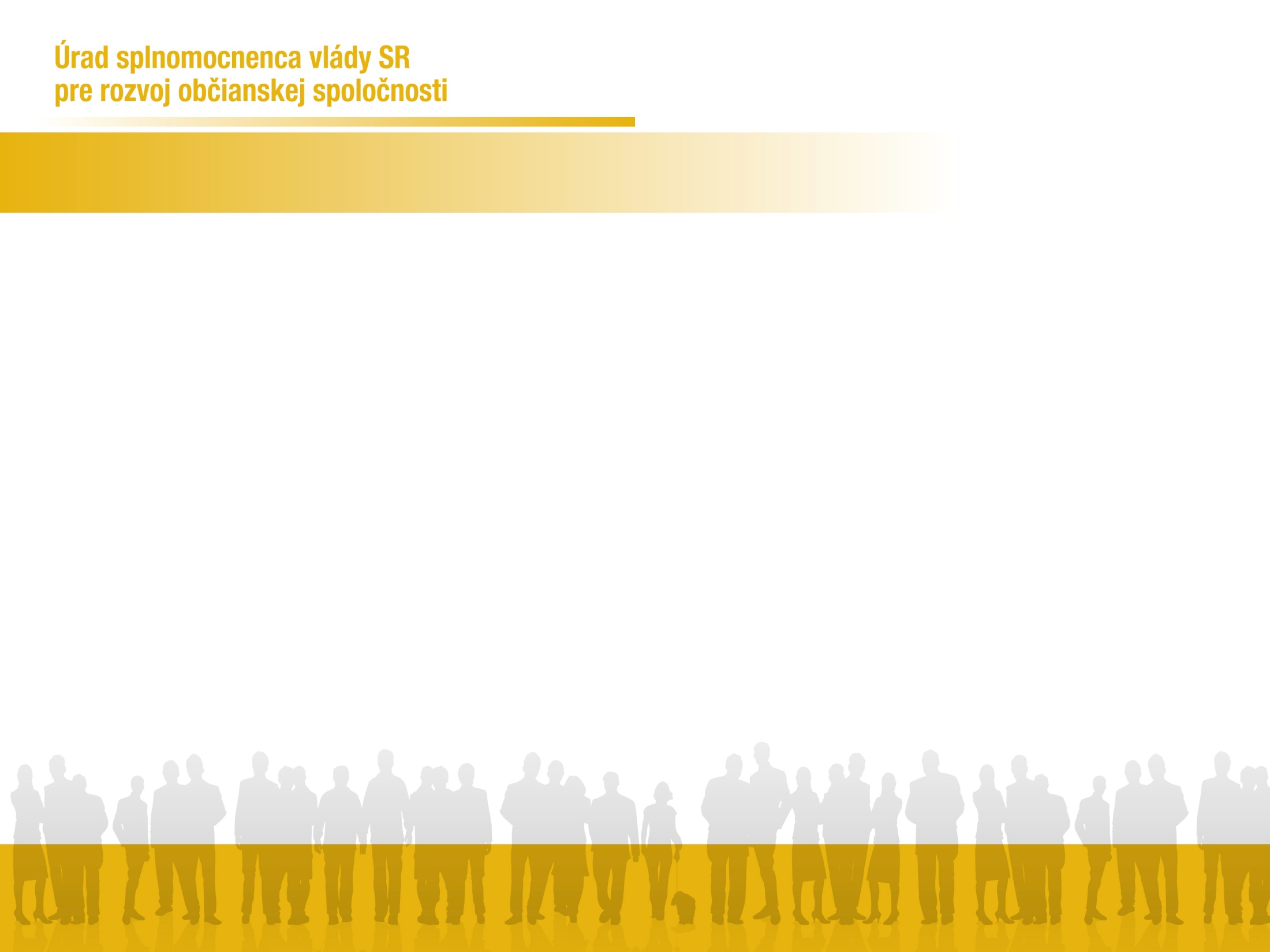 Ďakujeme za Vašu pozornosť 
a spätnú väzbu.


Martin Giertl, Bystrík Antalík